Overview of the Two-way Coupled WRF-CMAQ Modeling System
Rohit Mathur, Jonathan Pleim, David Wong, Tanya Otte, Rob Gilliam, Shawn Roselle, Jeff Young
Atmospheric Modeling  and Analysis Division, NERL, U.S. EPA

Frank Binkowski, Aijun Xiu
Institute for the Environment, UNC
2-Way Coupled Meteorology/Air Quality Modeling:Rationale
Concurrent meteorology and chemistry-transport calculation
High frequency communication between dynamical and chemical calculations
Requisite for finer scale urban modeling/exposure applications
Higher temporal integration (Dt << 1 hour) is necessary at finer horizontal grid resolutions (Dx < 10 km). 
Such high rates of data exchange are not practical using I/O disk files

Represent and assess the potentially important radiative effects of pollutant loading on simulated dynamical features and air quality
Many compounds contribute to poor air quality as well as climate change (e.g., O3 and aerosols)
Need tools to simultaneously address both issues and their interactions

Consistent treatment of dynamical processes in meteorological and AQ models; reduces redundant calculations
2
Air Quality-Climate InteractionsOptical and Radiative Characteristics of Aerosols
Direct effects
Light scattering aerosols (e.g., sulfate)
 Backscatter incoming solar 
    Reduce radiation impinging on the Earth’s surface
         cool the surface (negative surface forcing)
     Increase radiation reflected to space
         cool the top of the atmosphere (negative TOA forcing) 
Light absorbing aerosols (e.g., black carbon/soot)
 Absorb incoming solar 
    Reduce radiation impinging on the Earth’s surface
     cool the surface (negative surface forcing)
 Absorb outgoing solar reflected from surface and clouds  
     Reduce radiation reflected to space
      Warm the top of the atmosphere (positive TOA forcing)

Indirect effects
Changes in cloud formation and duration resulting from scattering and absorption
Aerosols act as CCN; impact cloud optical thickness; impact cloud lifetime
Shaocai Yu’s presentation tomorrow
3
Two-Way Coupled WRF-CMAQ Modeling System: Design and Model Features
Aerosol Optics & Feedbacks
 Volume weighted refractive indices
    for  each wavelength based on
    - Composition and size distribution
    - SO42-, NO3-, NH4+, Na+, Cl-, EC, POA,
       anthropogenic and biogenic SOA, 
       other primary, water

 Both RRTMG and CAM Shortwave 
   radiation schemes in WRF

 Effects of aerosol scattering and
   absorption on photolysis

 Effects of O3 on long-wave radiation
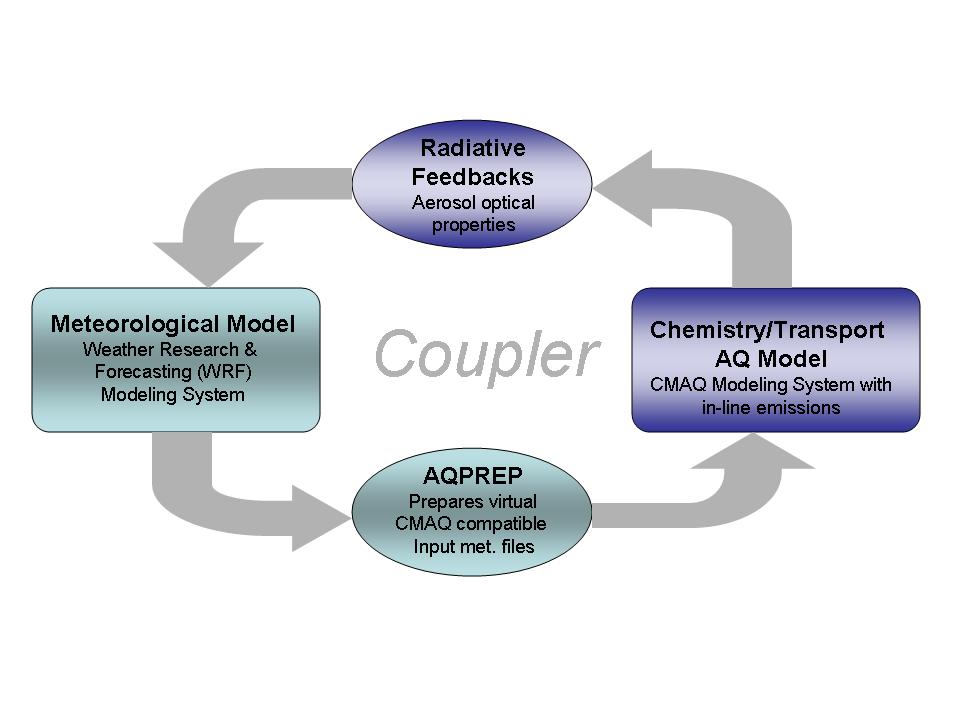 Flexible design of model coupling allows
 data exchange through memory resident buffer-files 
 flexibility in frequency of coupling
 identical on-line and off-line computational paradigms with minimal code changes 
 both WRF and CMAQ models to evolve independently; 
         Maintains integrity of WRF and CMAQ
More on model structure: David Wong’s presentation tomorrow
Aerosol Optical Depth
Surface PM2.5
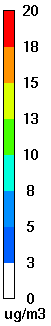 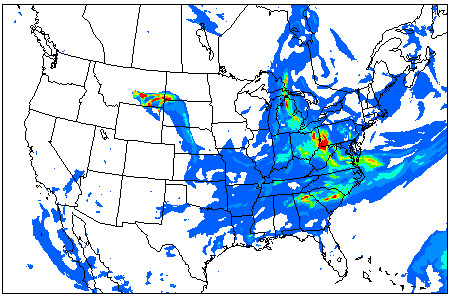 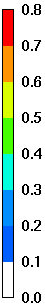 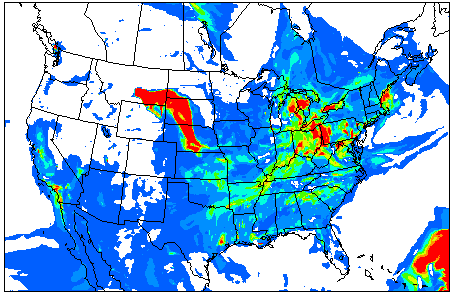 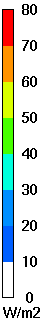 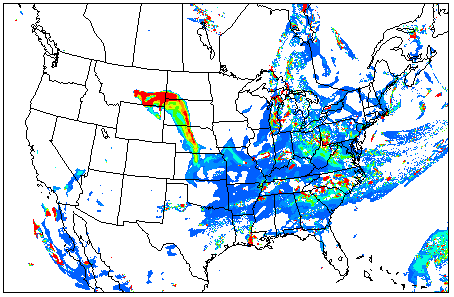 Surface SW Reduction
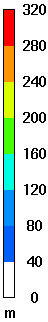 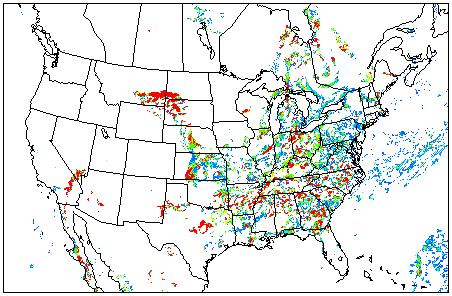 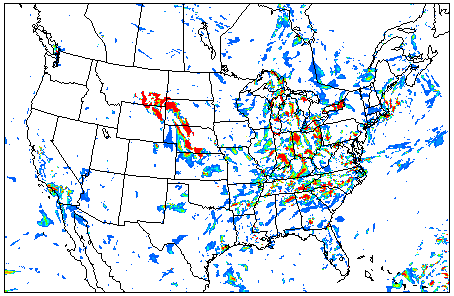 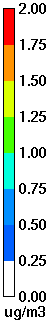 PBL Reduction
Increase in BL pollution (PM2.5)
July 14, 2006 21Z
Direct Effects on Shortwave Radiation Reaching the SurfaceWith and Without FeedbacksIs the signal detectable relative to measurements?
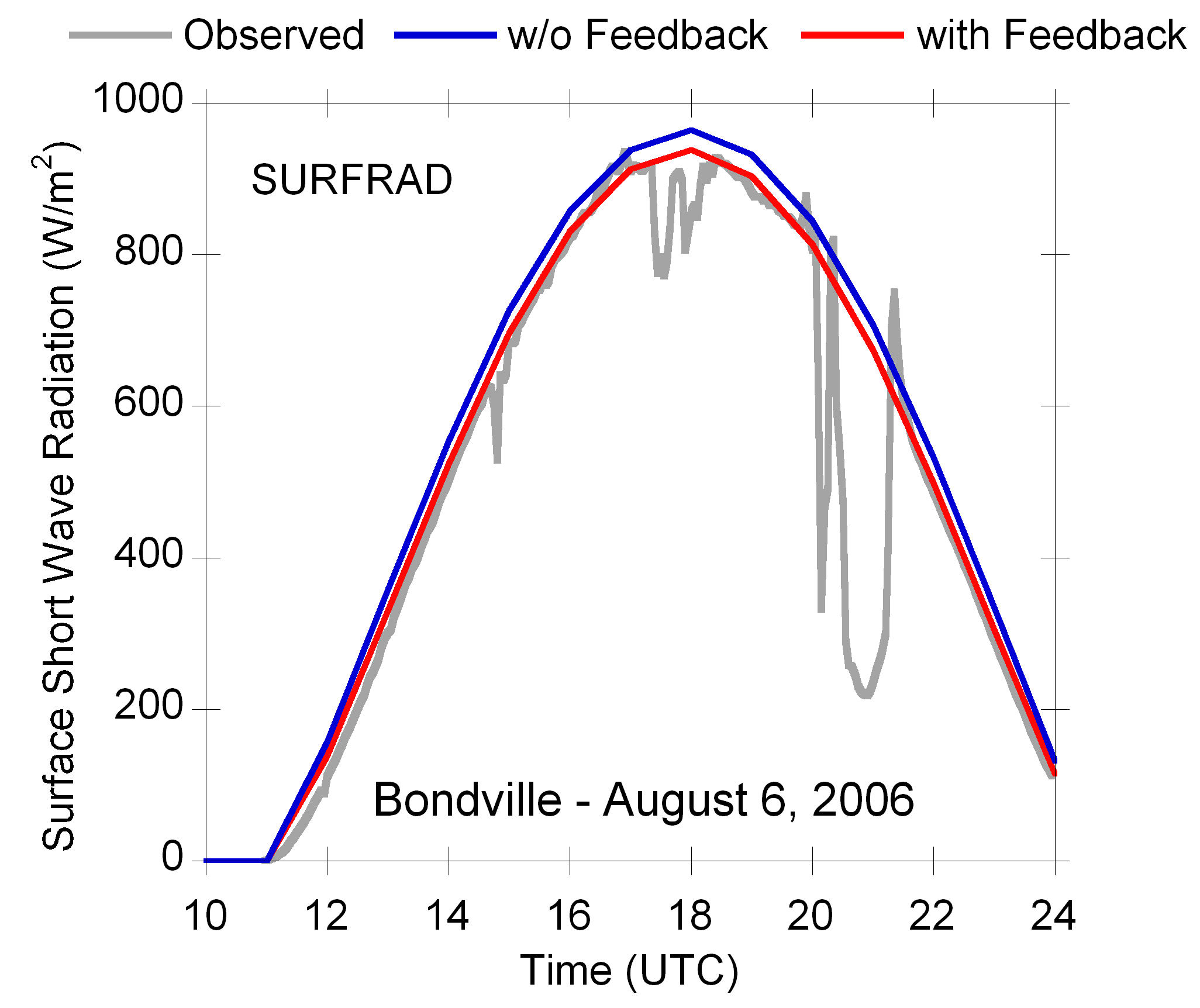 Slight cooling and better agreement with measurements noted in simulation with aerosol feed-backs
California WildfiresA High aerosol Loading Case
6/25/08
6/27/08
Widespread wildfires resulted in significant PM pollution during mid/late June 2008 in California and surrounding states
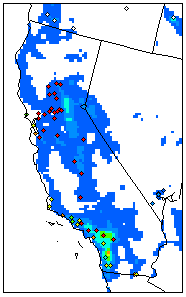 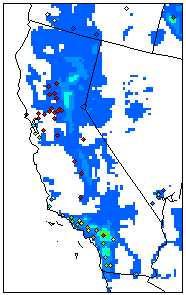 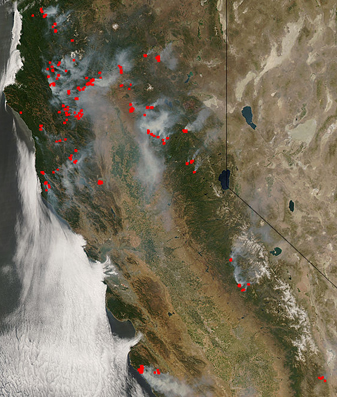 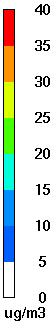 Without Fires Emissions
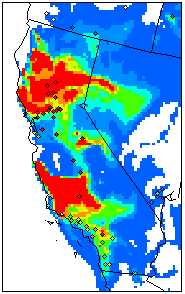 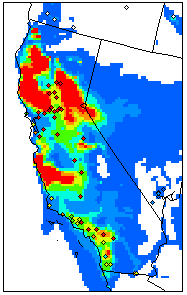 With Fires Emissions
Fuel loading: National Fire DangerRating (NFDR) system
 Emission Factors: Fire Emission Production Simulator (FEPS)
   Function of fuel class
Daily-avg. PM2.5
7
Shortwave Radiation Reaching the SurfaceWith and Without FeedbacksComparison with measurements at ISIS site at Hanford, CA
June 26                    June 27
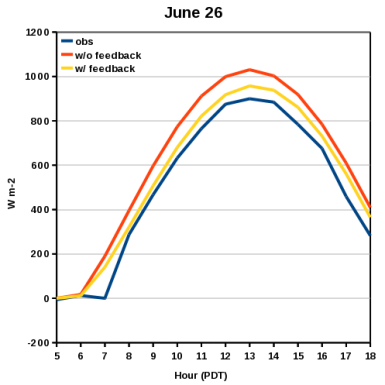 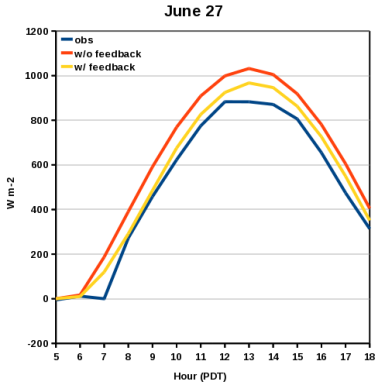 More pronounced reduction in shortwave radiation due to aerosol loading
 Including aerosol direct forcing improves simulation of SW radiation
8
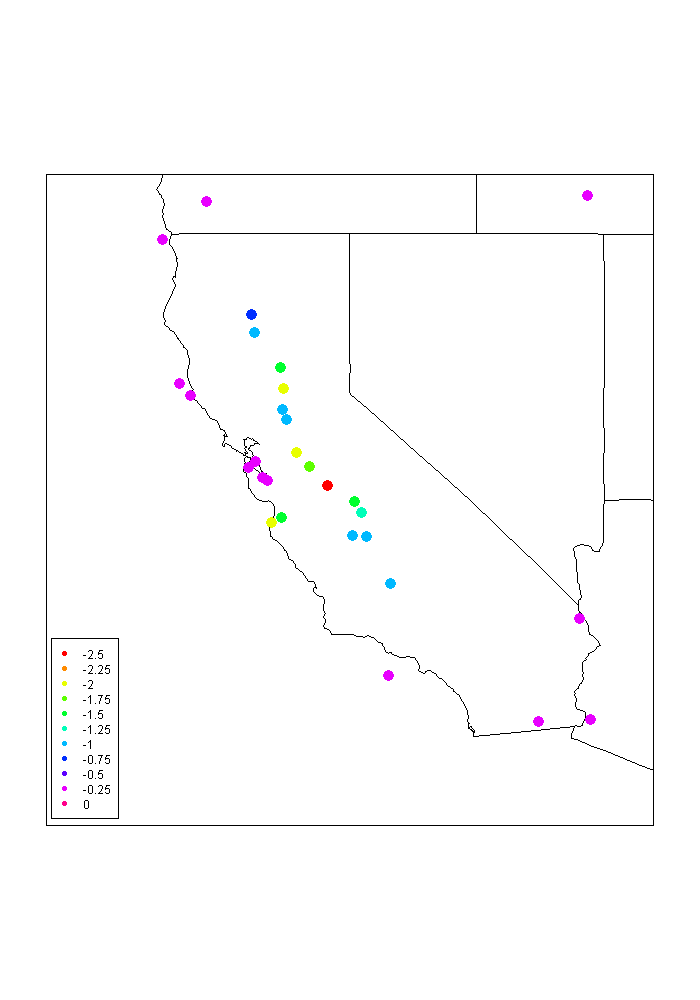 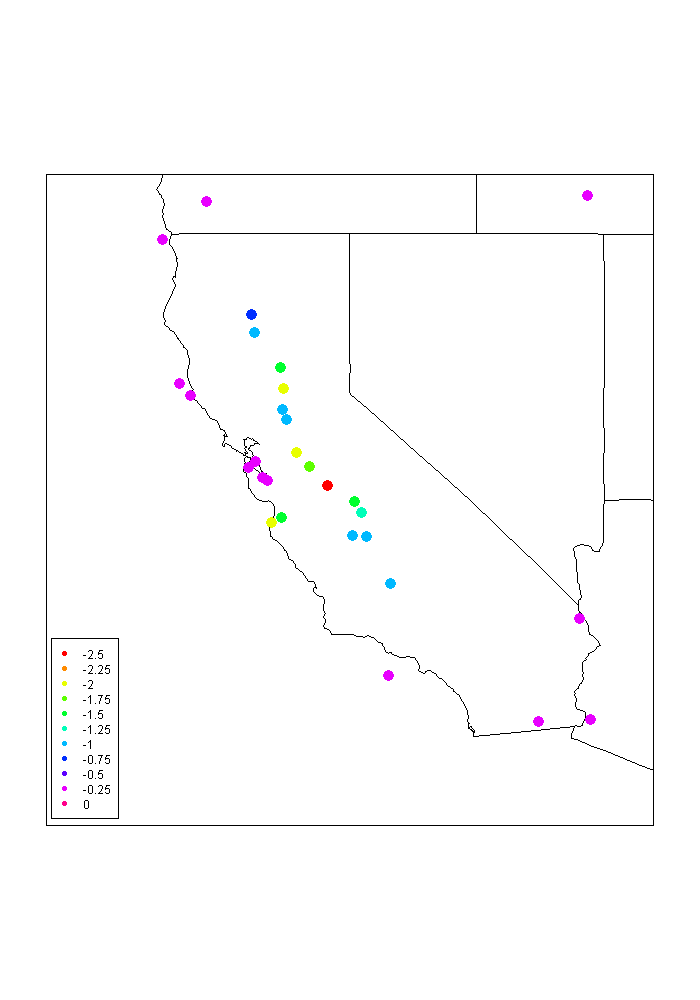 Diurnal Temperature Range (DTR)Proxy for variability in surface solar radiation
Difference in DTR
w/Feedback – w/o Feedback
June 28, 2008
Comparison with observed range at site 
impacted by wildfire plume
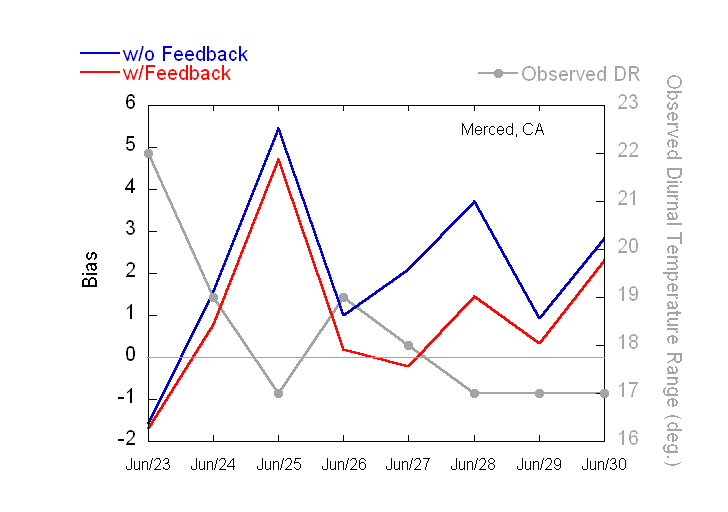 Reduction in bias in simulated DTR
 More widespread observations of DTR could be used to assess aerosol effects
9
Maximum 8-hr. O3: June 27 2008
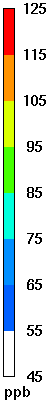 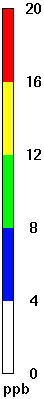 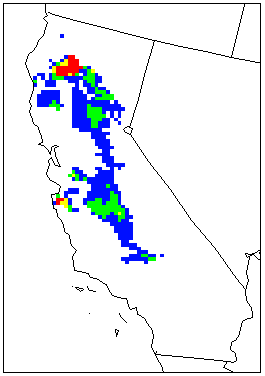 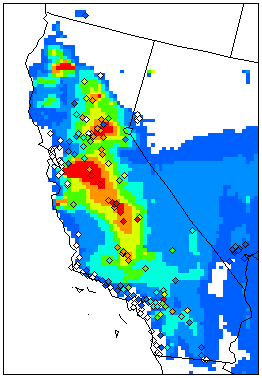 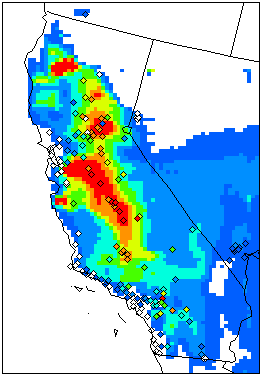 Enhancement due to feedback
at locations where [O3] > 75ppb
Without Feedbacks
With Feedback
Reduction in PBL heights results in increased O3
Feedback effects could have important air quality impacts
Looking Ahead:
Spatial Heterogeneity in Aerosol Effects over the Northern Hemisphere
MODIS AOD
Model AOD
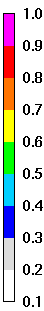 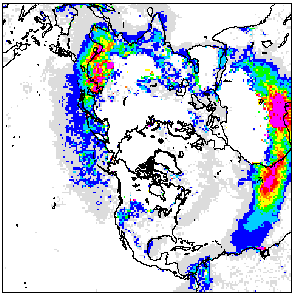 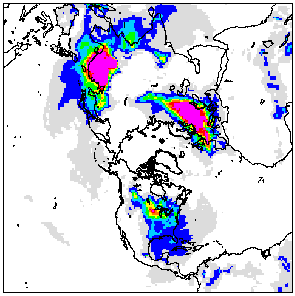 March Average
2006
Reduction in surface solar radiation
Reduction in 2M Temperature
Reduction in PBL Height
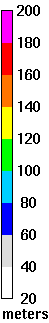 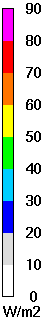 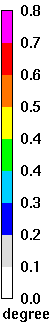 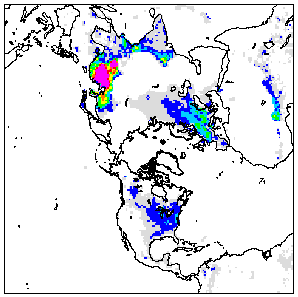 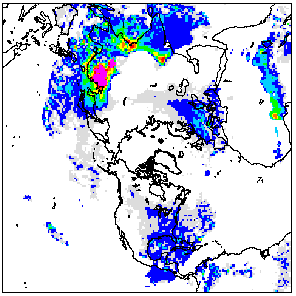 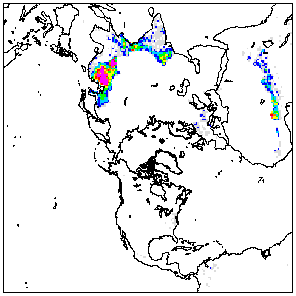 “Dimming”
“Cooling”
“Suppressed ventilation”
Aerosol Radiative Effects: Asia
MODIS
Model AOD
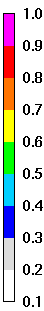 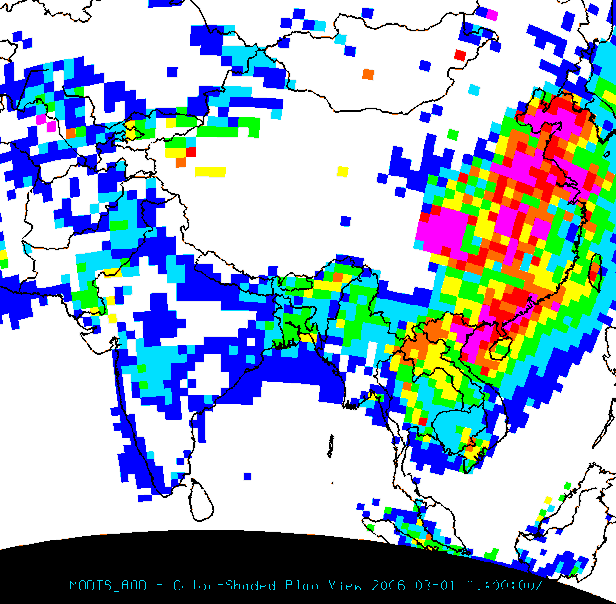 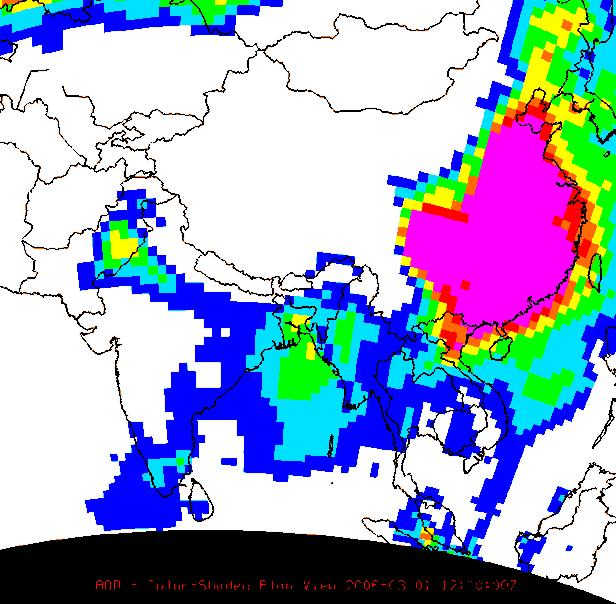 Reduction in surface solar radiation
Reduction in 2M Temperature
Reduction in PBL Height
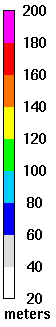 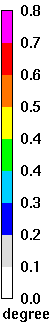 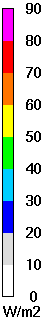 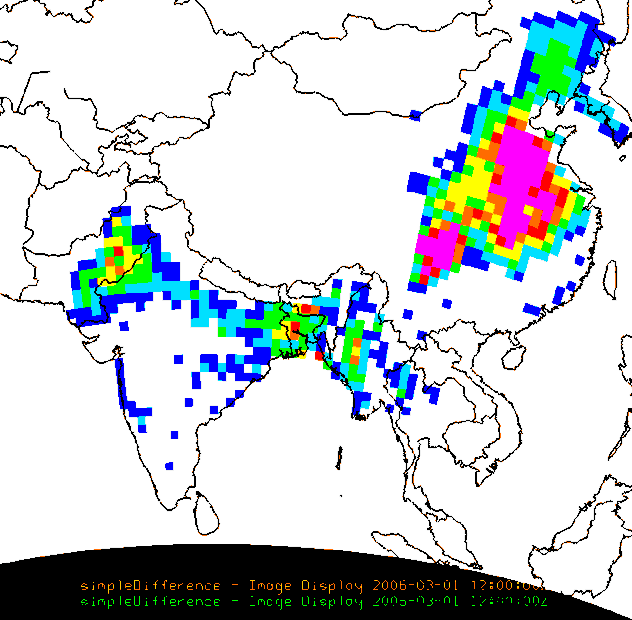 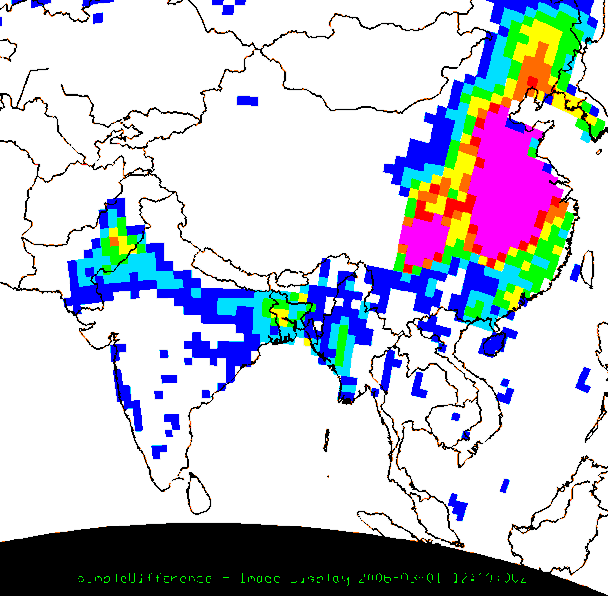 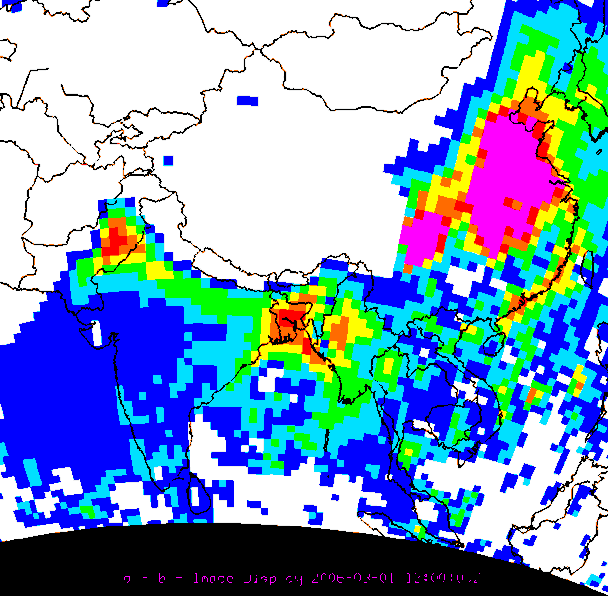 “Cooling”
“Suppressed ventilation”
“Dimming”
March 2006 average
Looking Ahead:
Can models capture past trends in aerosol loading and associated radiative effects?
1989-1991
2007-2009
Title IV of the CAA achieved significant reductions in SO2 and NOx emissions from EGUs since the 1980s

Tropospheric SO42- burden has reduced significantly
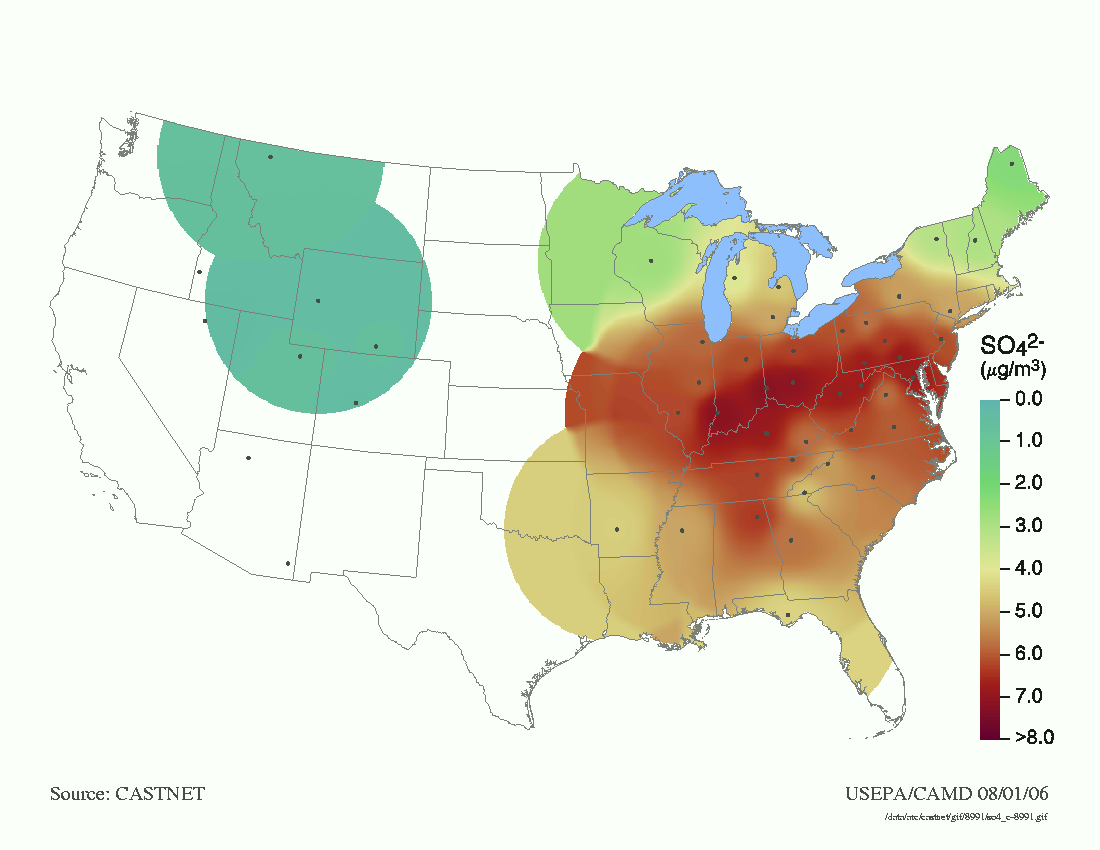 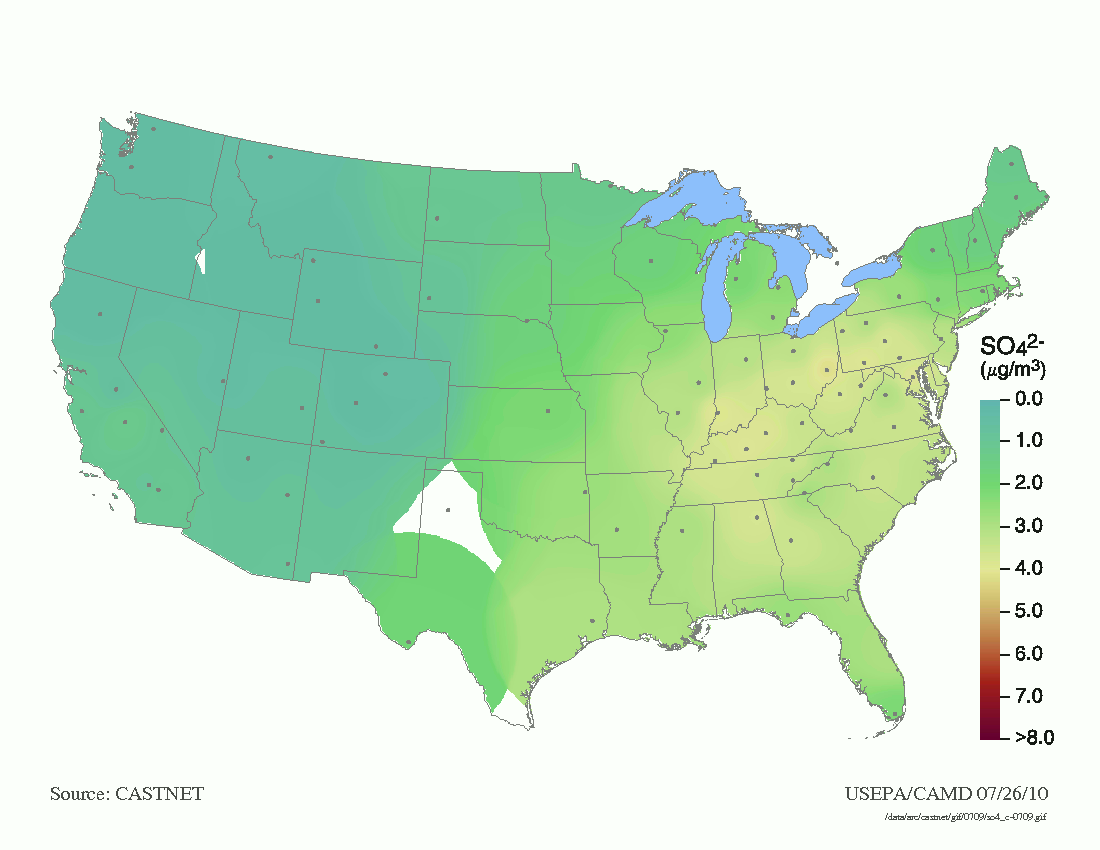 Can the associated increase in surface solar radiation be detected in the measurements and models (“brightening effect”)
USEPA/CAMD
Preliminary Results:
Decrease in AOD
Increase in Surface SW
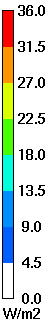 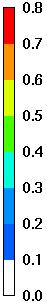 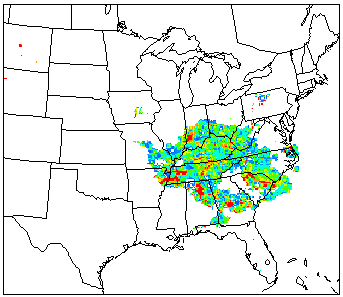 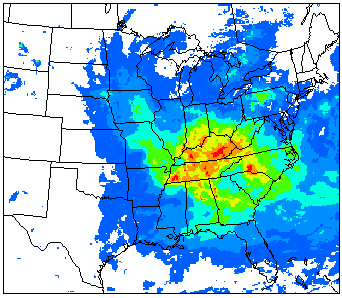 Multi-year WRF-CMAQ simulations to assess the responsiveness of the model to Title IV emission changes are now being set-up
ΔAOD > 0.4
13
Summary
Air quality and climate issues are inherently linked
Spatial and temporal variability of short-lived radiatively active species need to be accurately characterized 

A computationally efficient and flexible coupled meteorology-atmospheric chemistry modeling system based on the WRF and CMAQ models has been developed

Direct feedback of aerosols on SW radiation has been tested
 Effects can be large in regions with significant aerosol loading
 Preliminary comparisons with limited measurements show improvements in simulation skill for SW radiation and 2m T
Air pollutant concentrations can be significantly increased due to reductions in PBL height
Challenge: Assessing the magnitude and directionality of feedback effects on simulated air quality
14
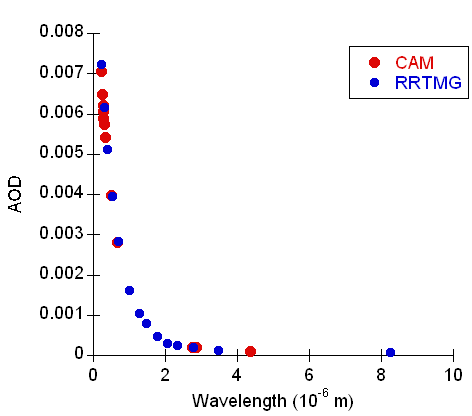 15